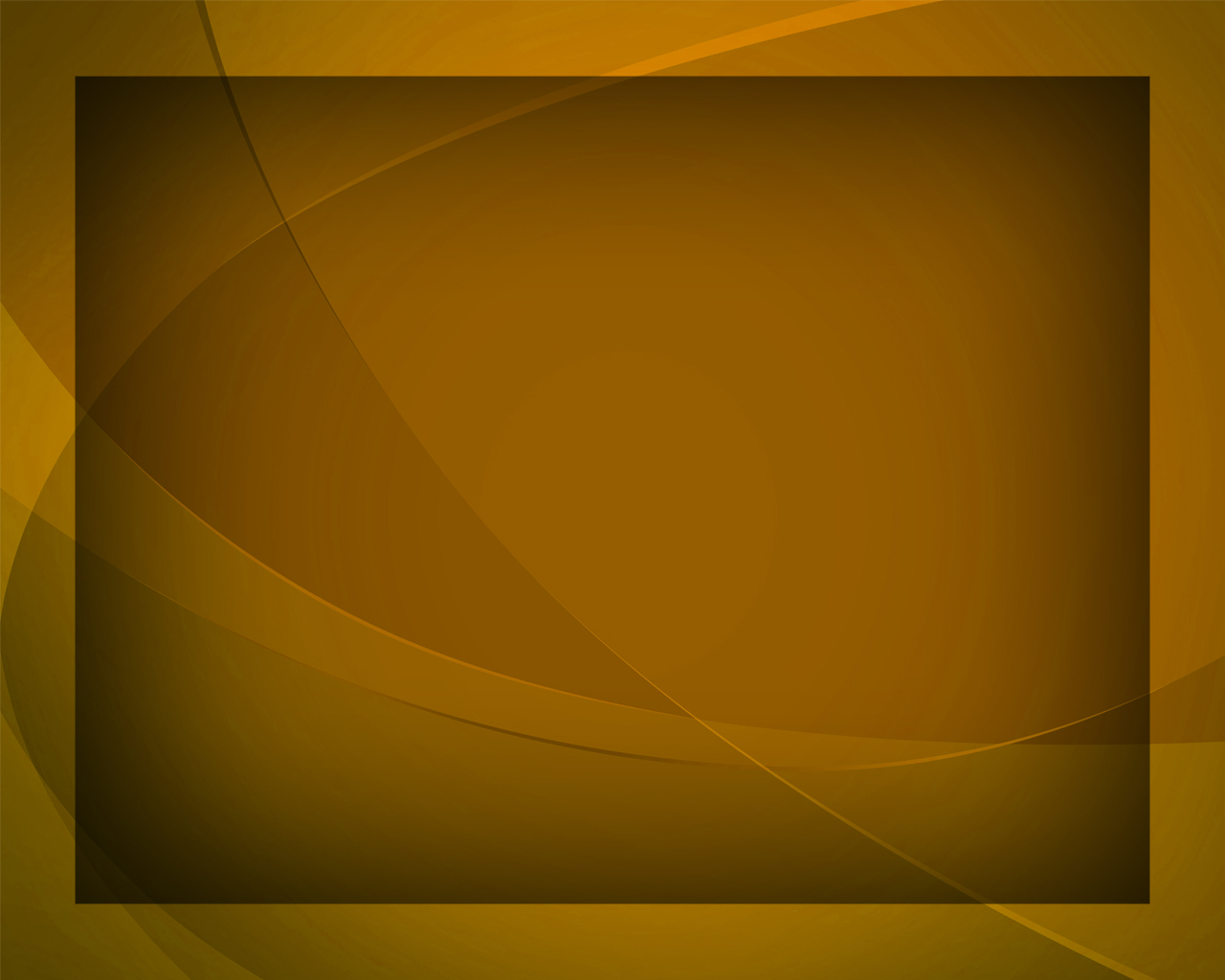 Во святилище небесном
Гимны надежды №267
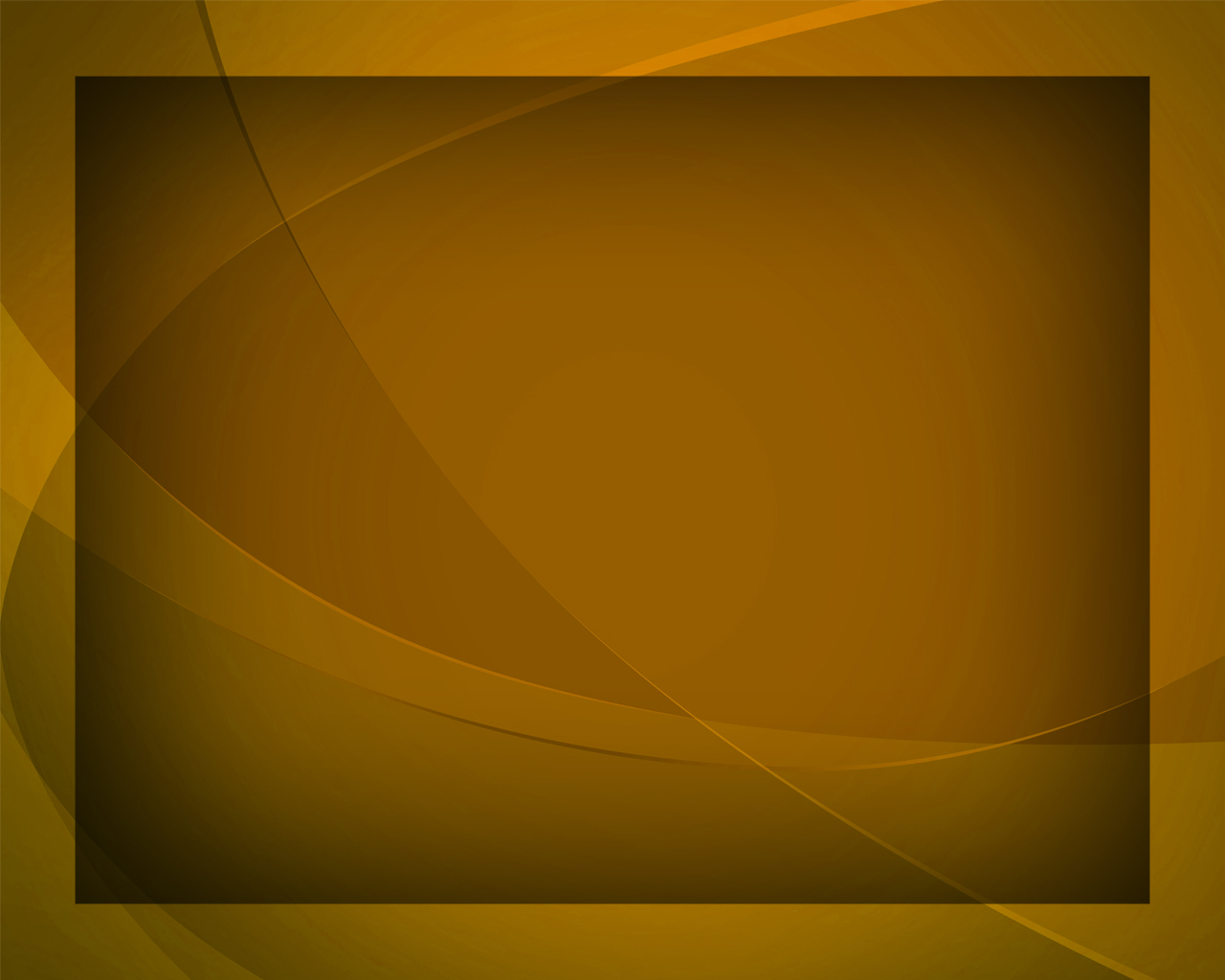 Во святилище небесном 
Наш Ходатай –
 Сам Христос,
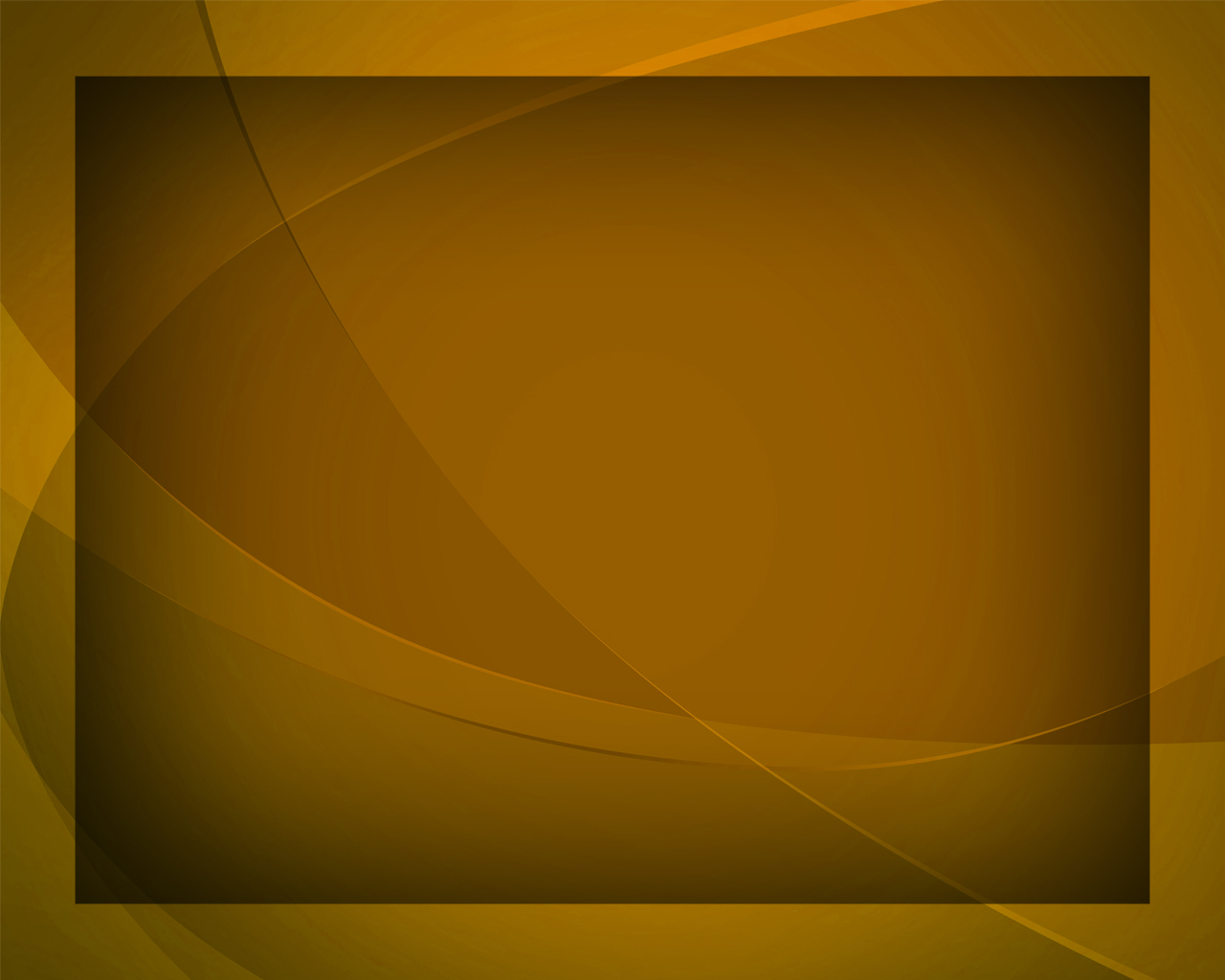 С Богом правды примиренье 
Он нам, грешникам,
принёс,
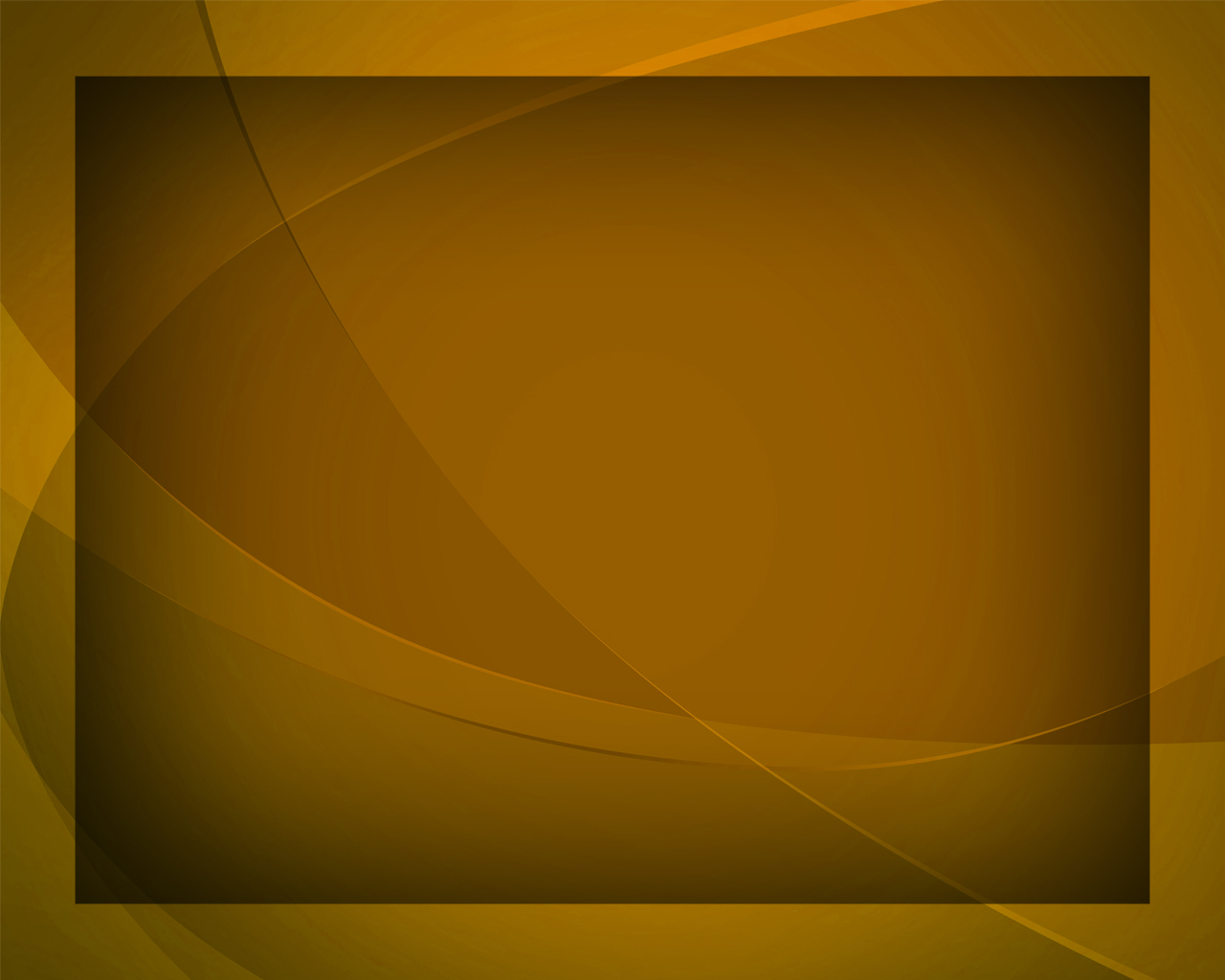 Дал нам 
славную надежду, 
Право вечности святой,
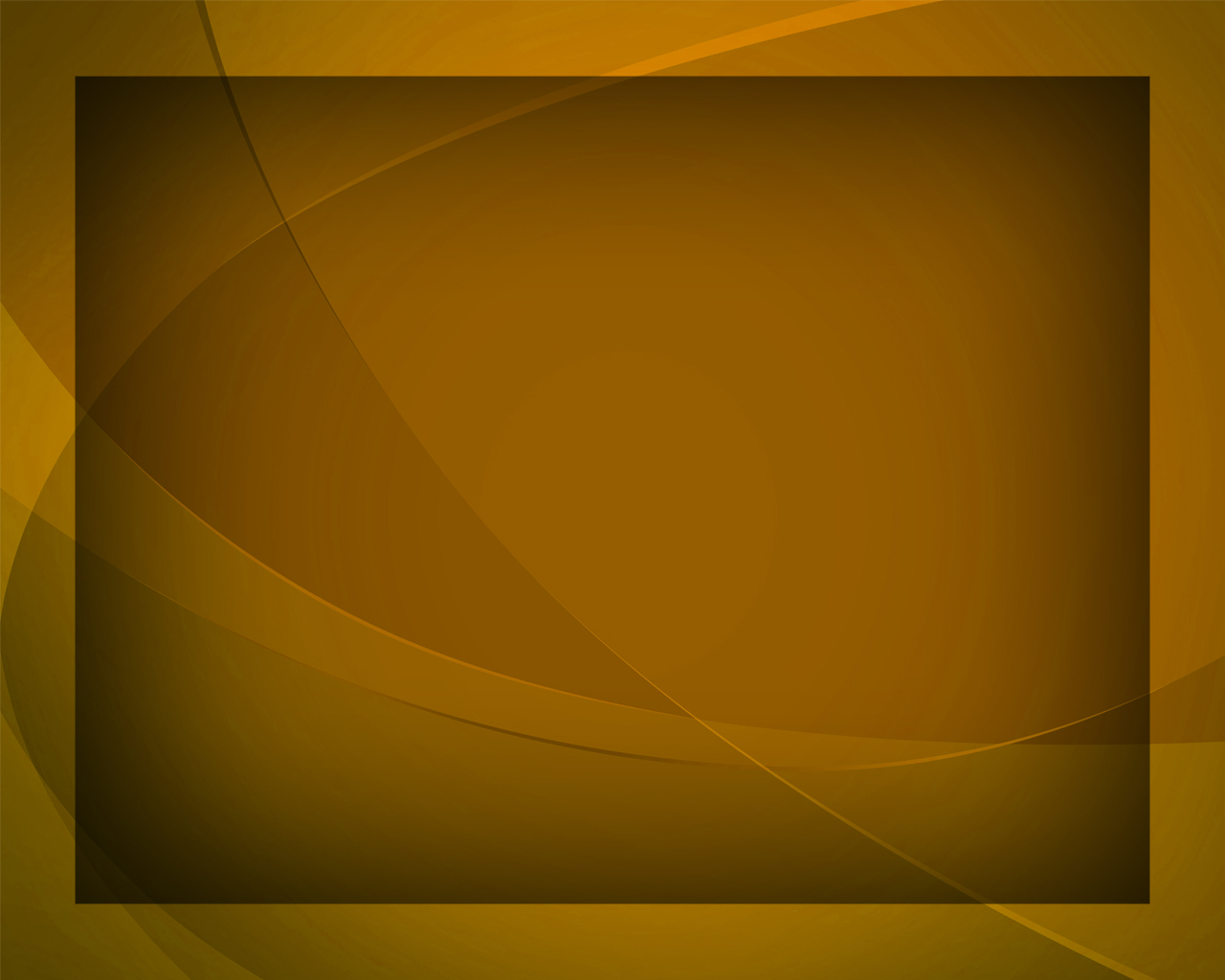 Благодатное прощенье, 
Сердцу 
радость и покой.
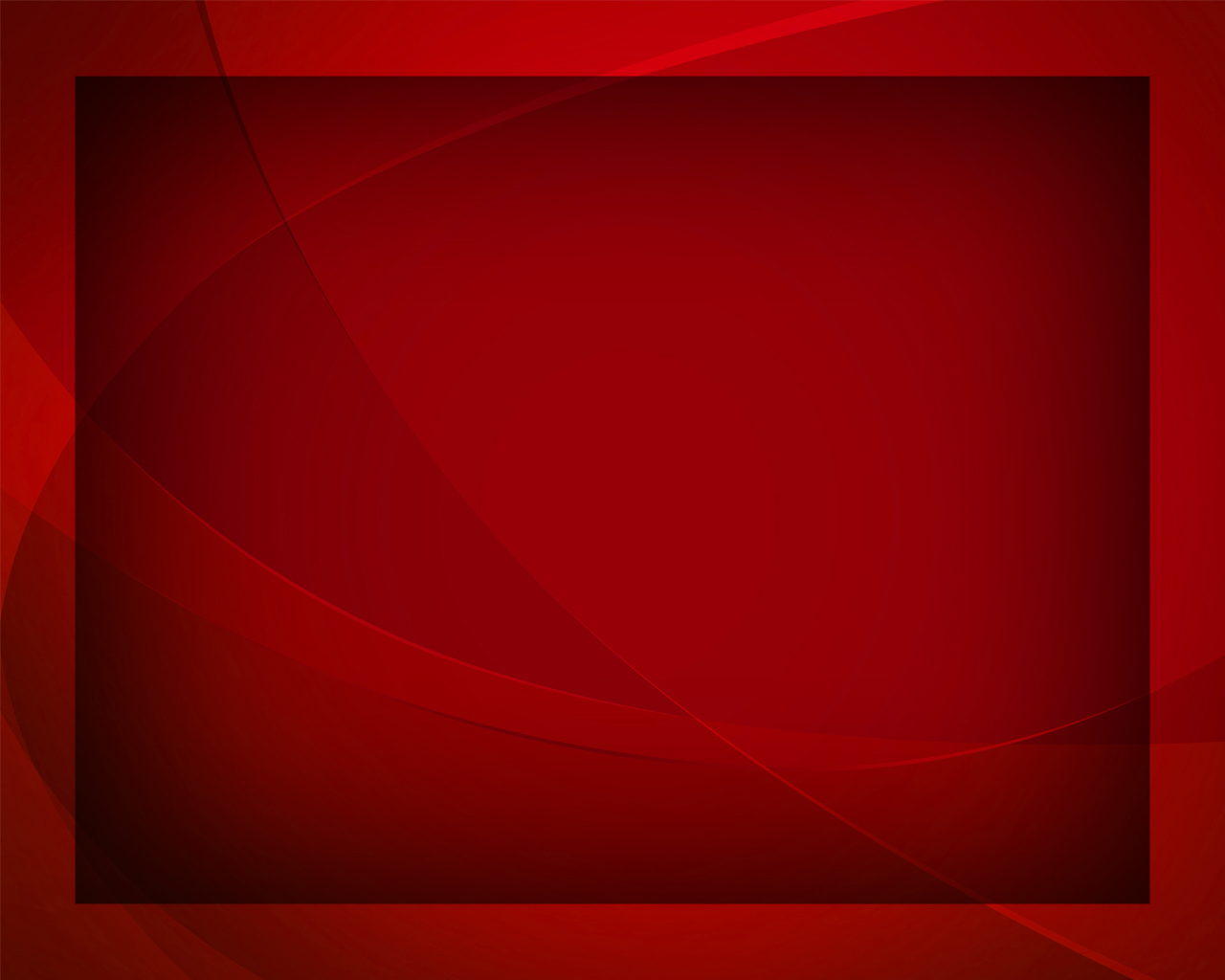 Друг, приди 
к Нему сегодня 
Верой чистой 
в небеса –
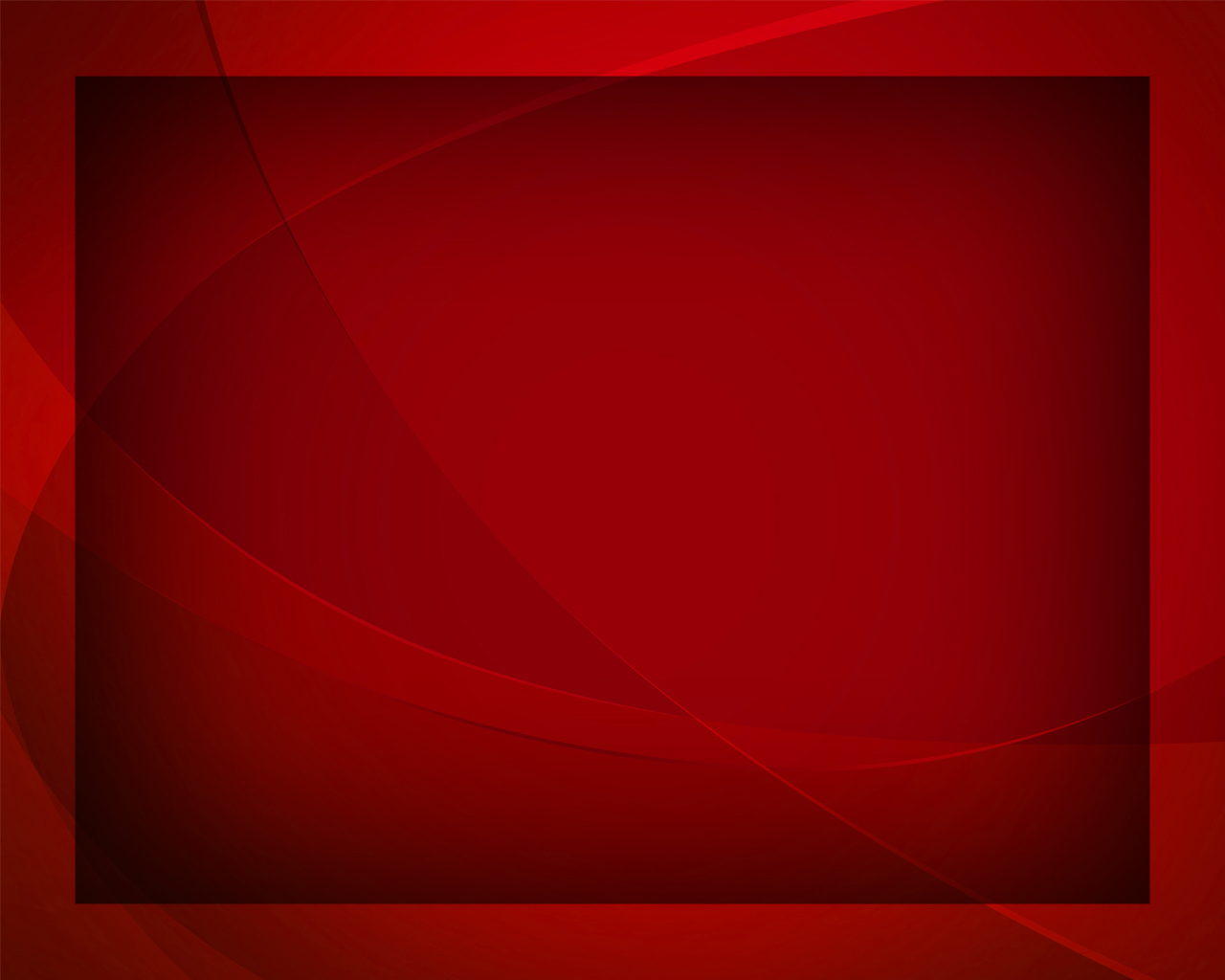 Сила дивная Господня 
Совершает чудеса.
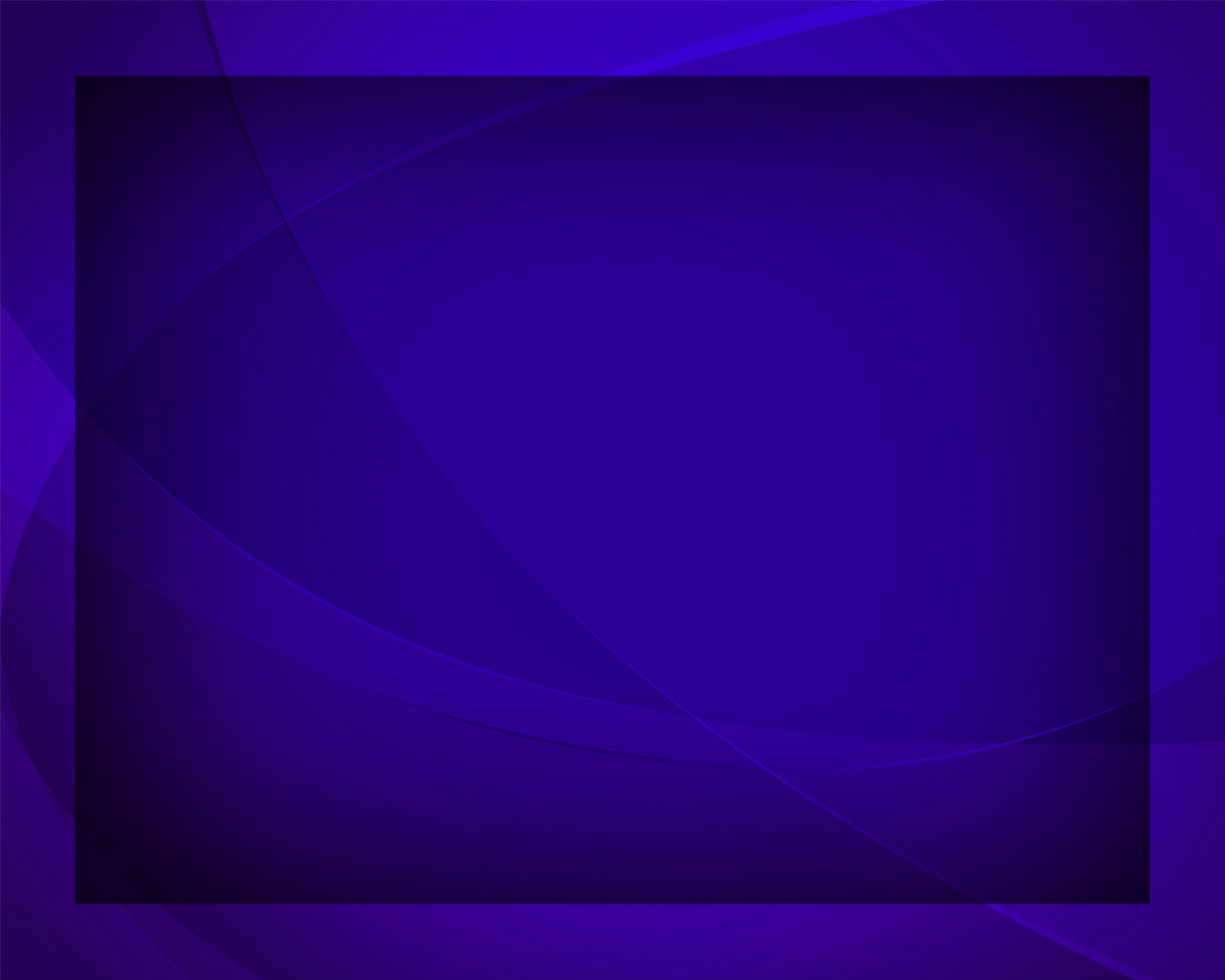 Друг, приди 
к Нему сегодня 
Верой чистой 
в небеса -
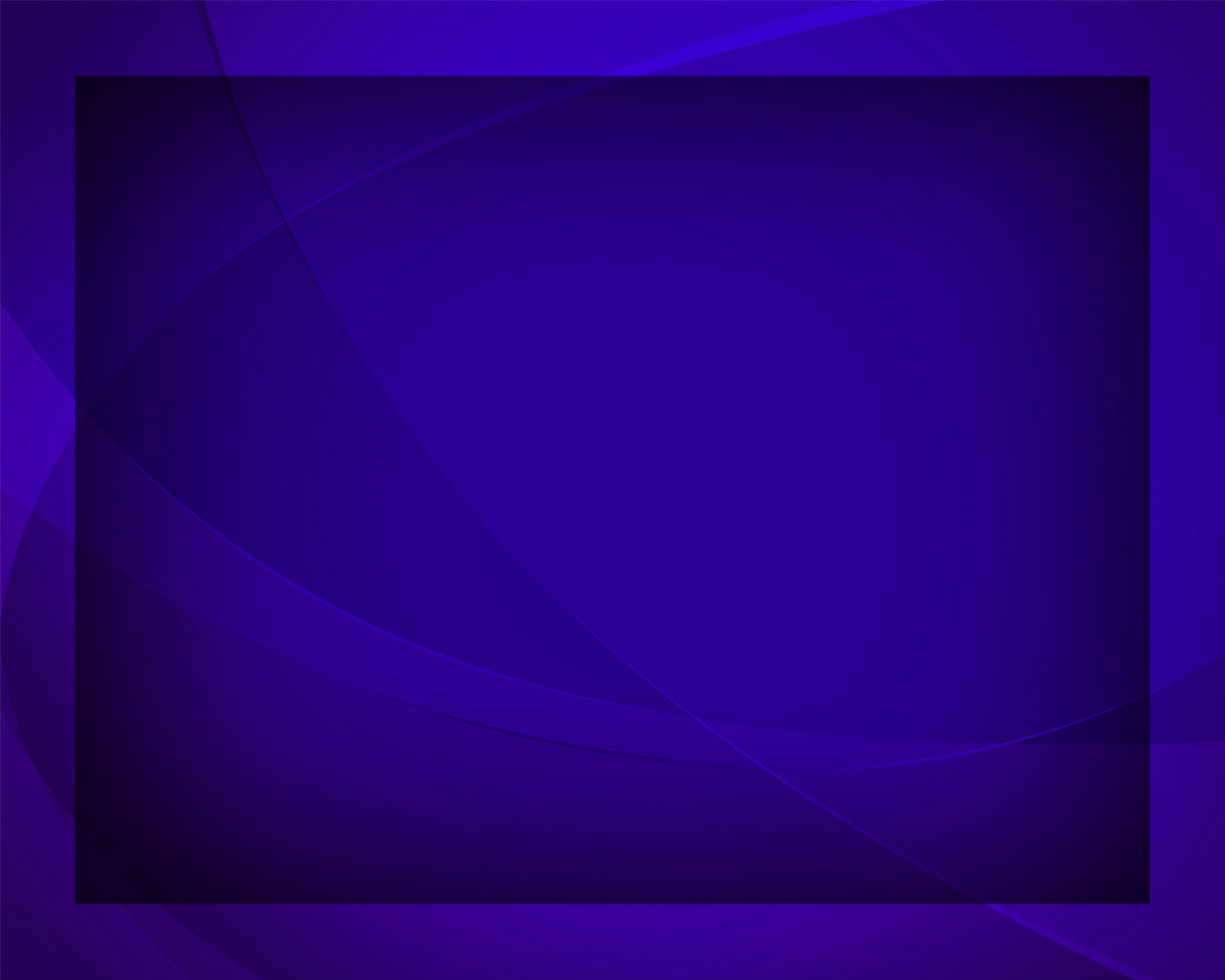 Благодать, 
любовь Господня 
Всех спасает 
от греха.
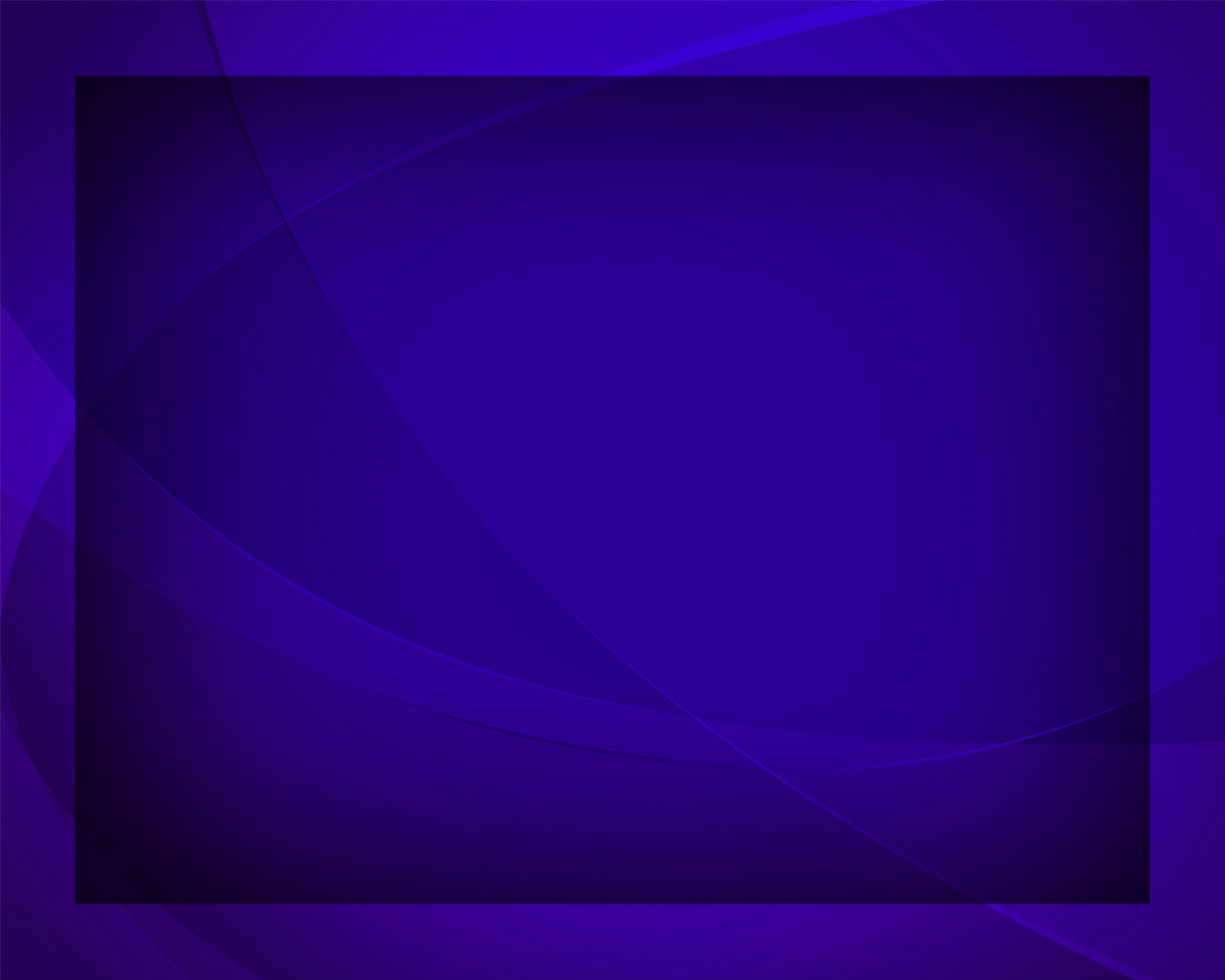 Во Христе найдёшь спасенье
О, приди 
к Нему теперь,
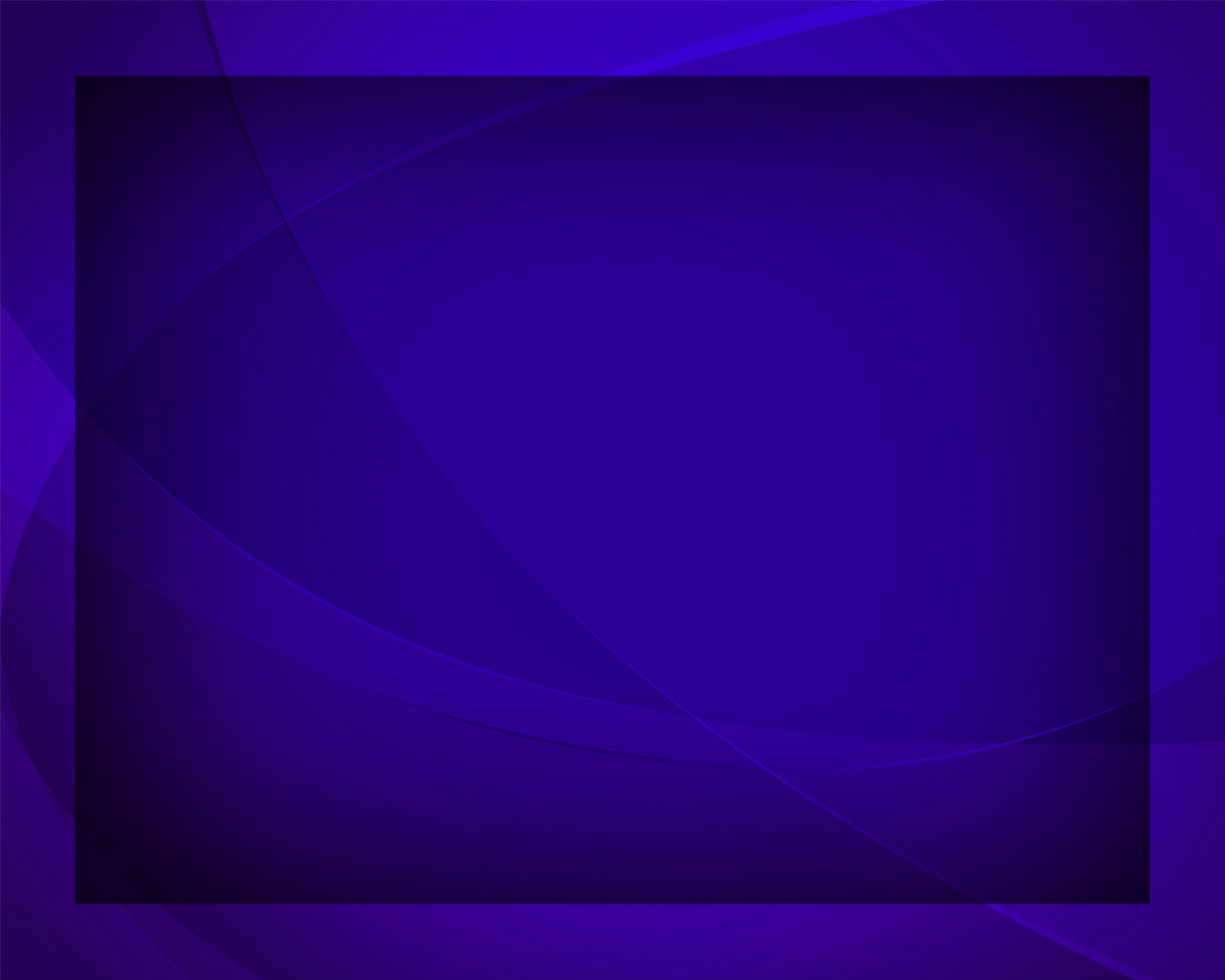 С Богом правды примиренье 
Во Христе найдёшь, поверь.
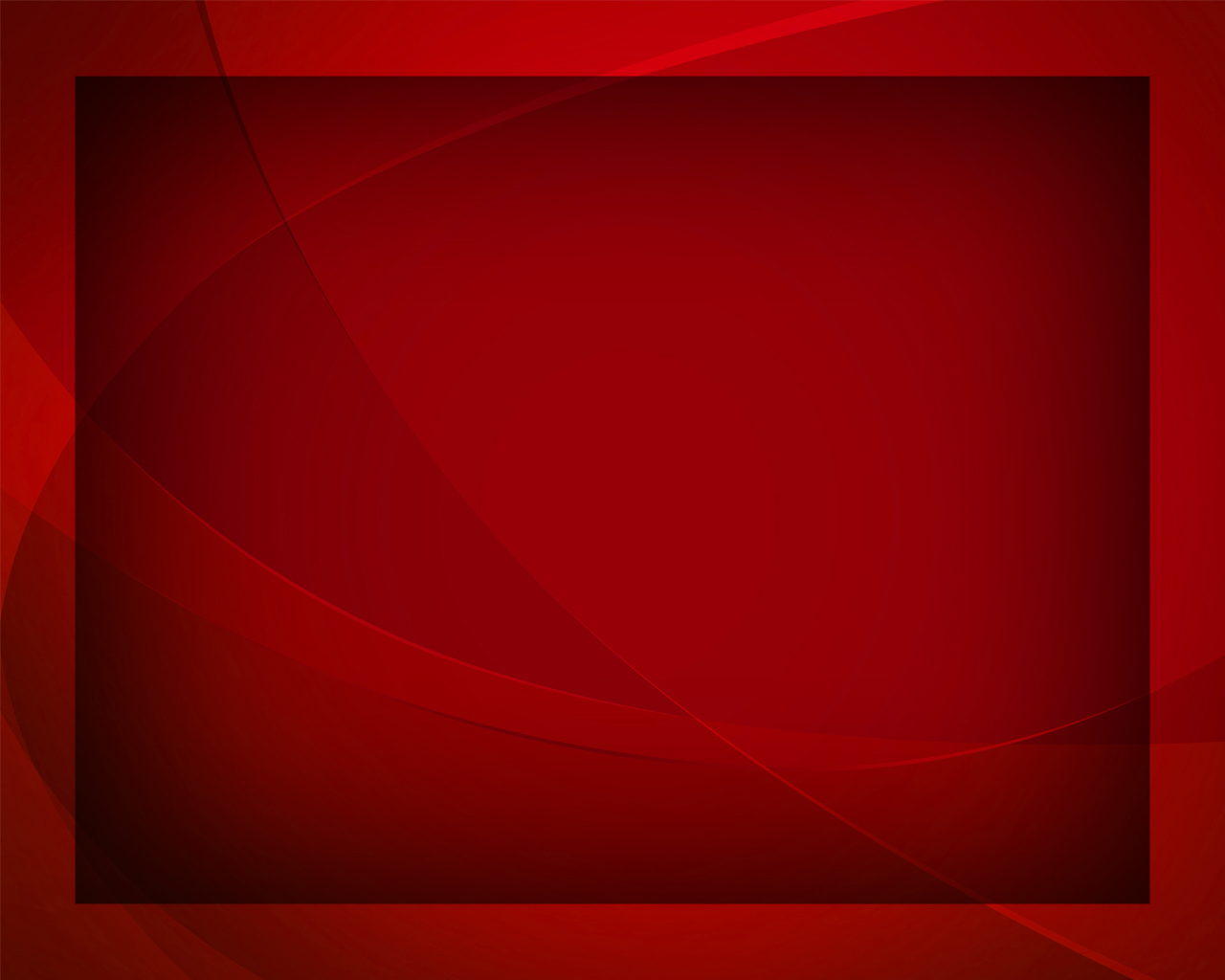 Друг, приди 
к Нему сегодня 
Верой чистой 
в небеса –
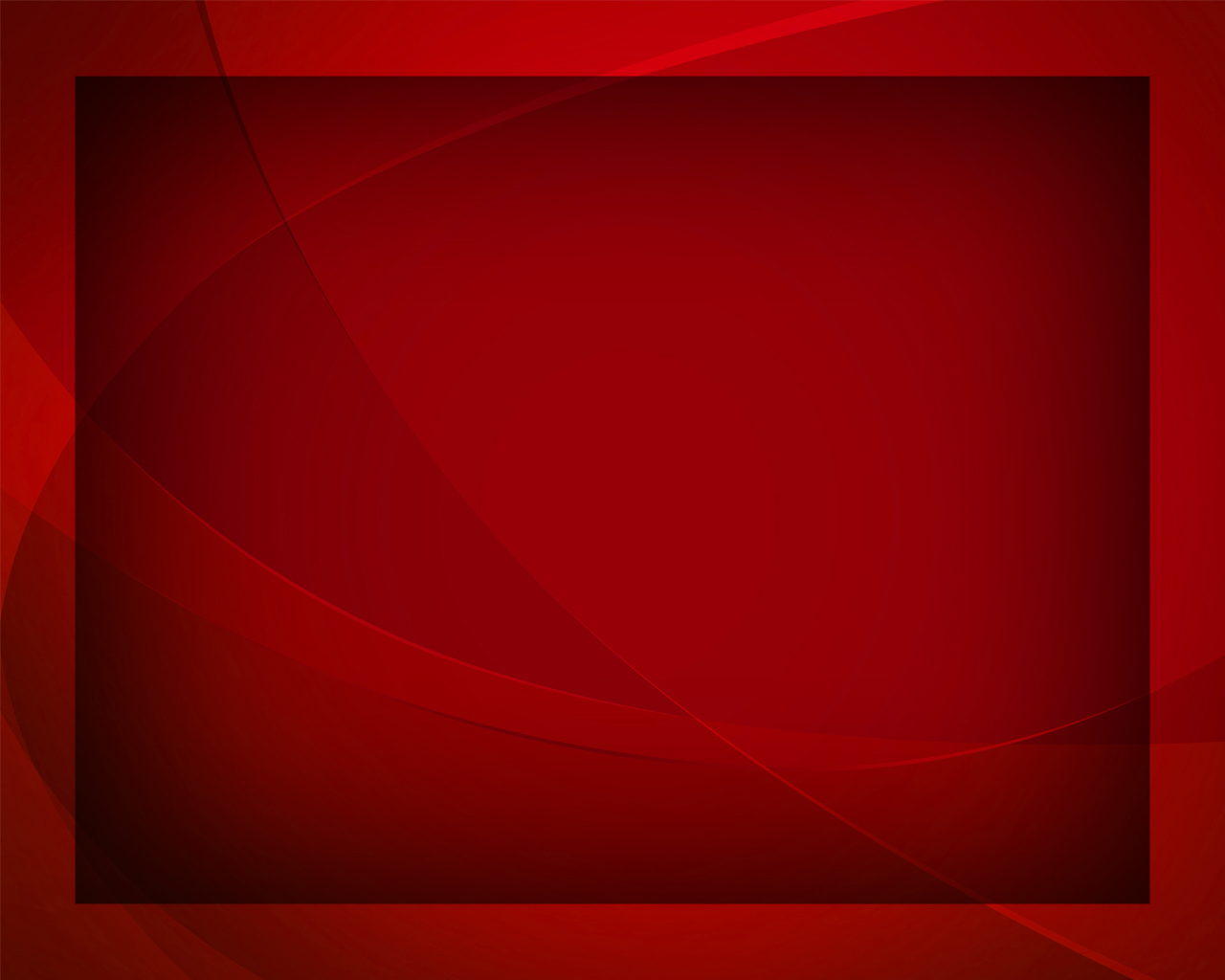 Сила дивная Господня 
Совершает чудеса.
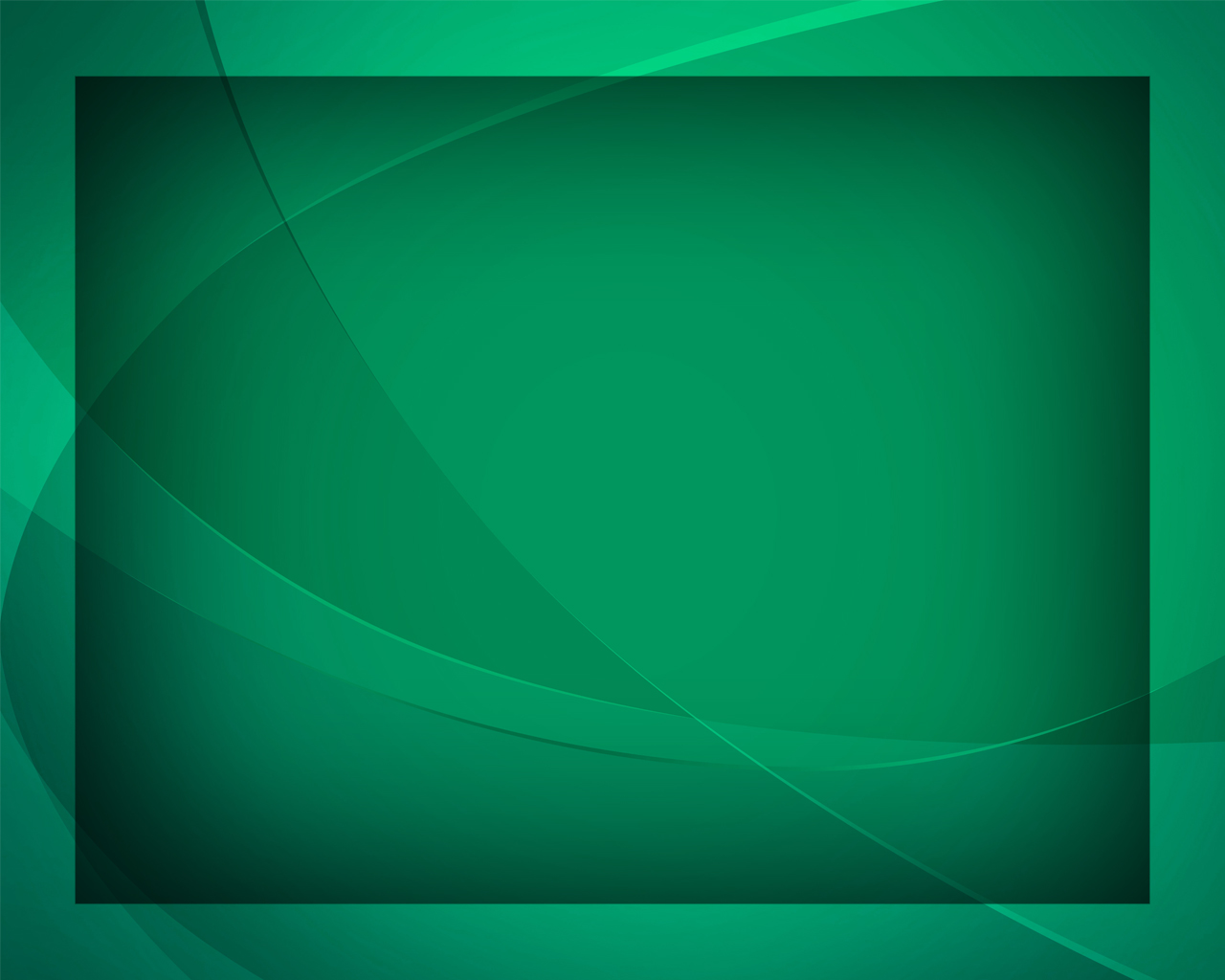 Но Христос 
не вечно будет 
Во Святом святых служить,
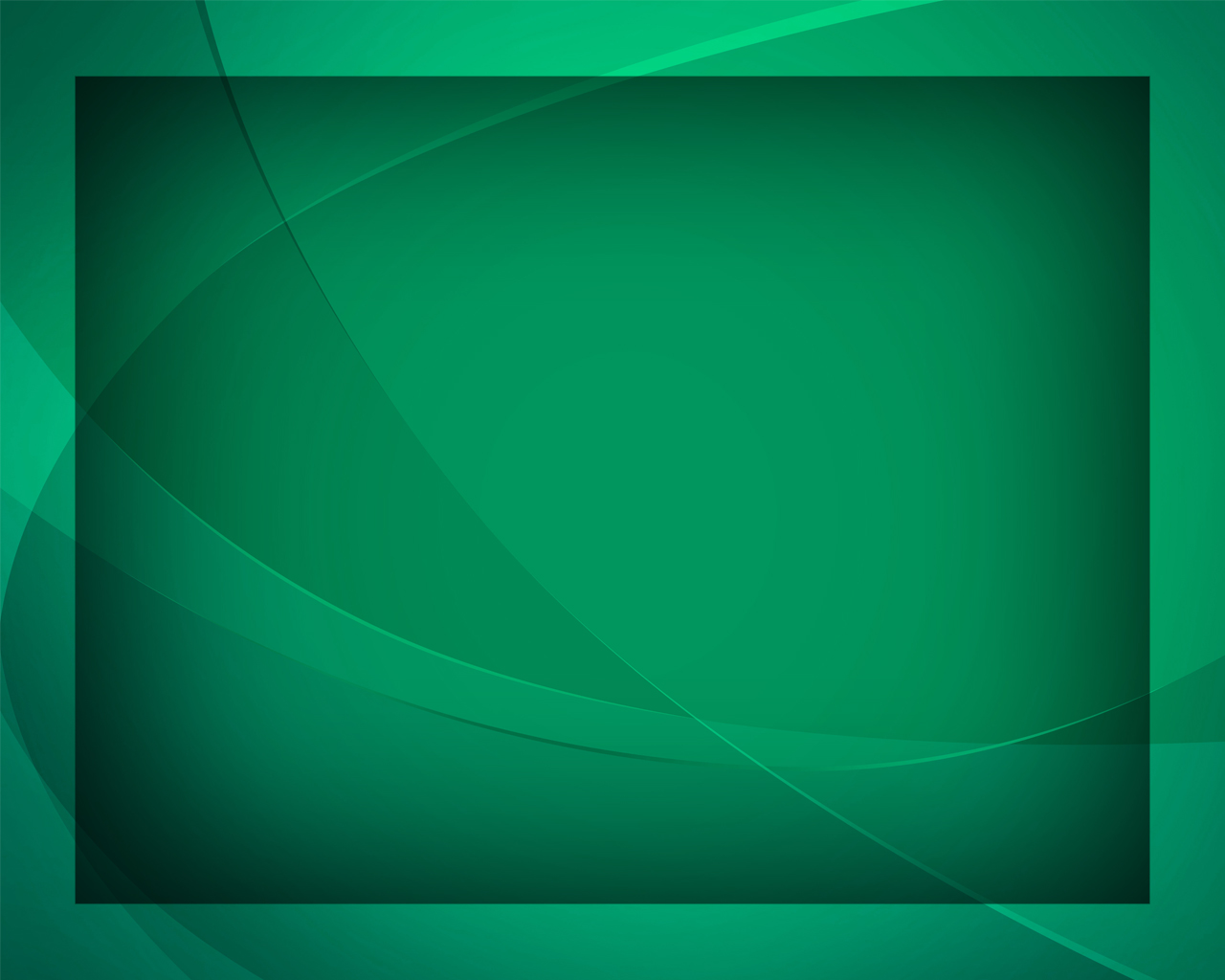 Суд Божественный осудит 
Не умеющих любить.
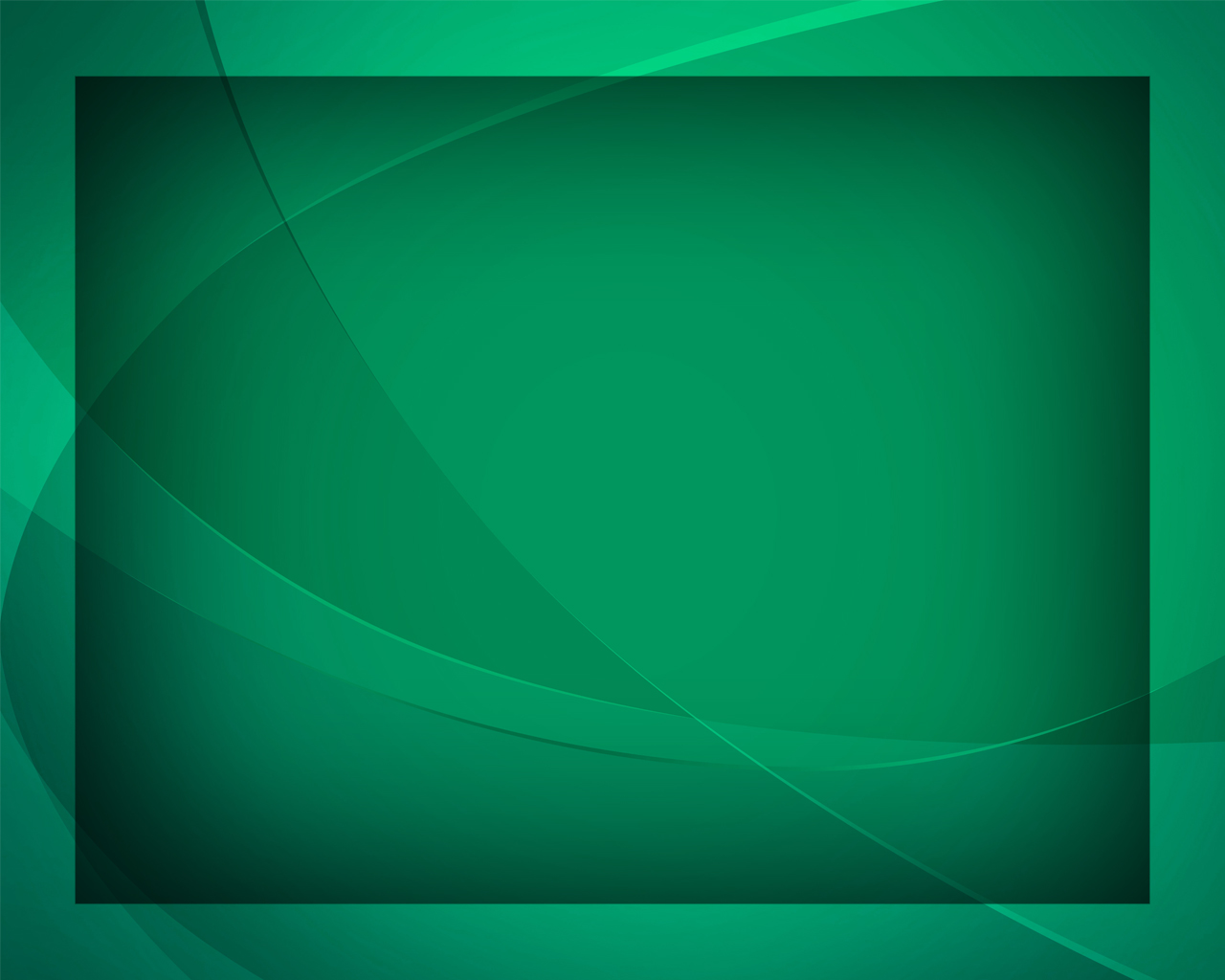 Приходящим 
с чистой верой 
Он дарует благодать -
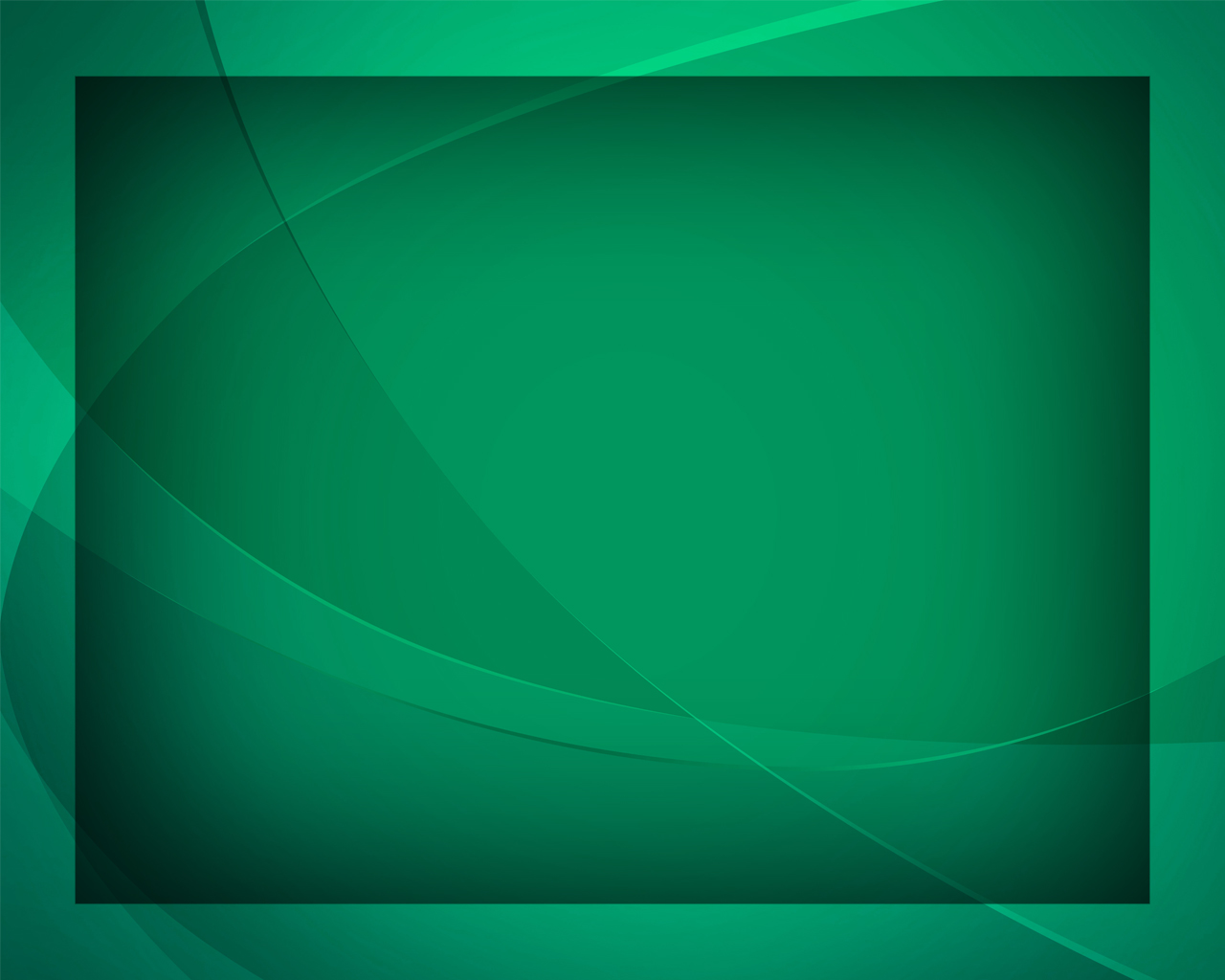 Ныне всем открыты двери, 
Вечно Бог 
не будет ждать.
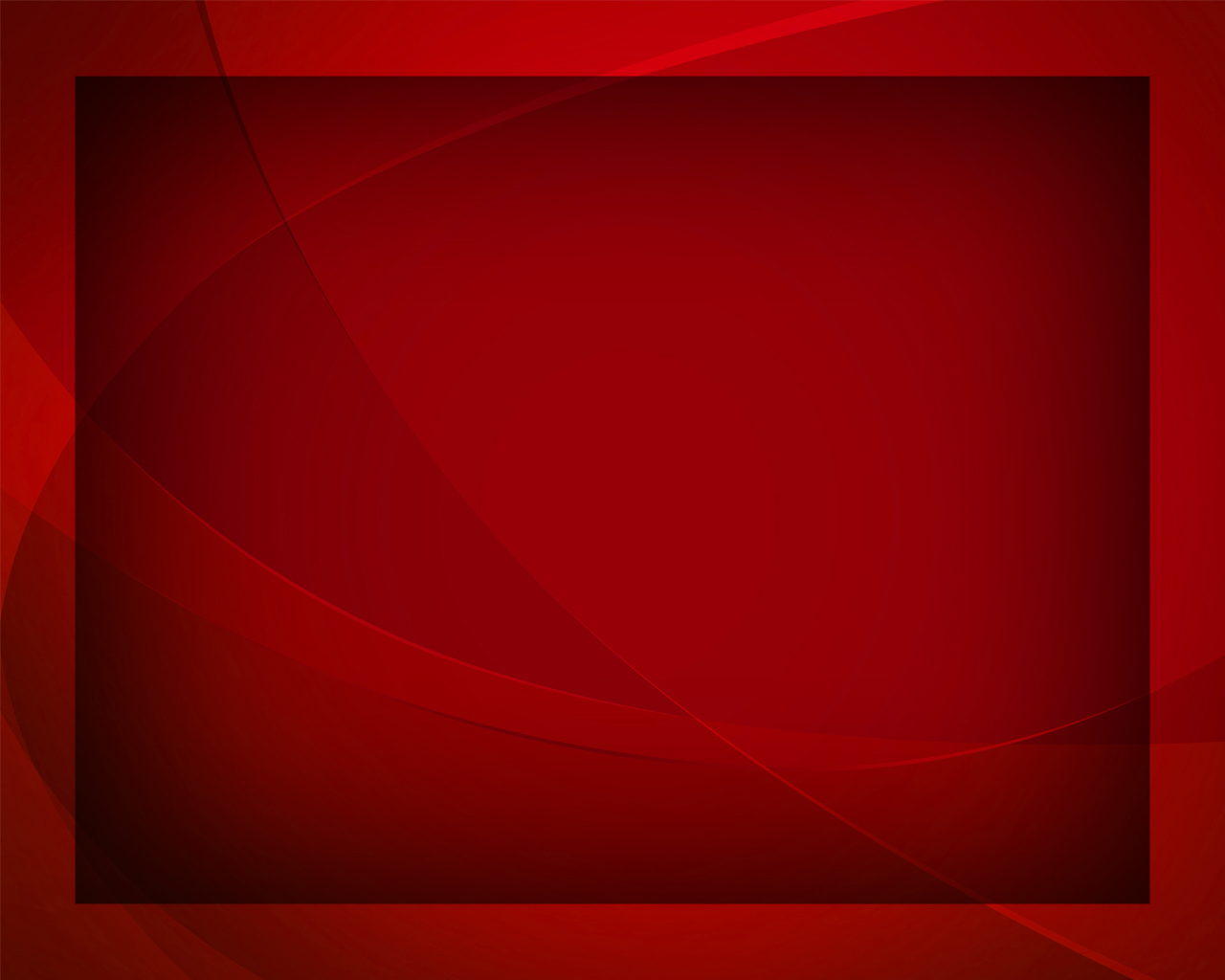 Друг, приди 
к Нему сегодня 
Верой чистой 
в небеса –
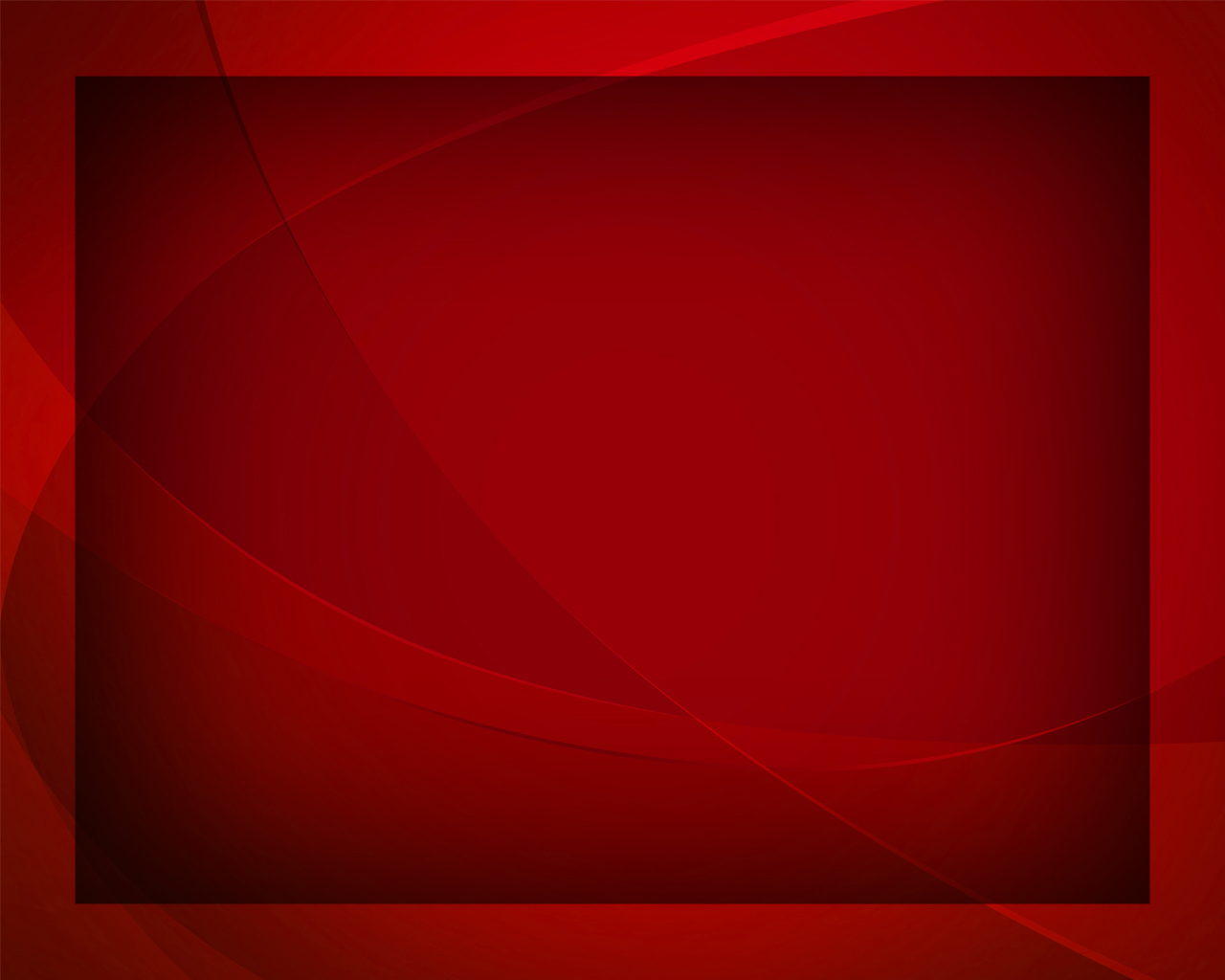 Сила дивная Господня 
Совершает чудеса.
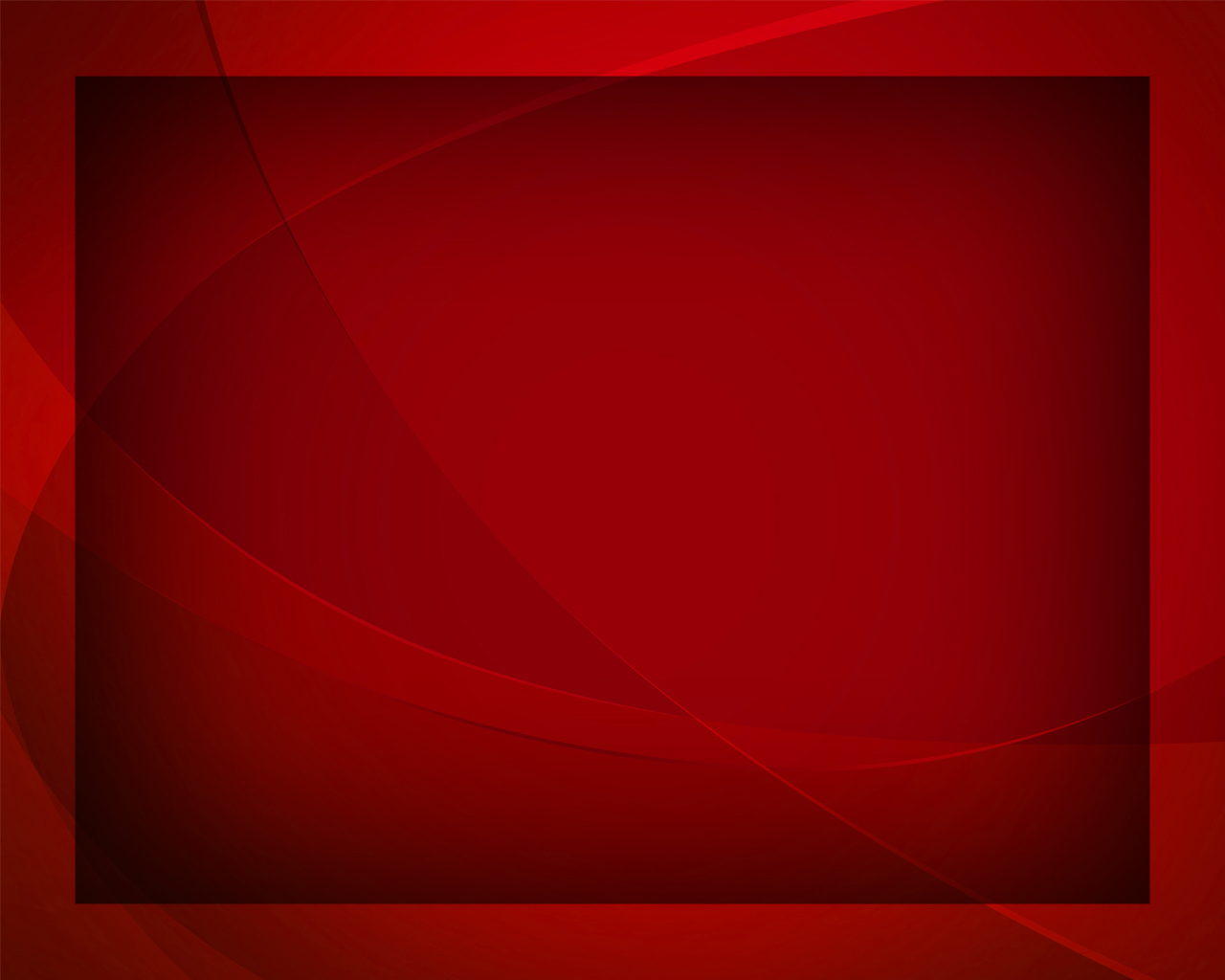